Connected 4 Health
Definição de Obesidade e Transtornos Alimentares Roxana Martin-Hadmas, Adrian MartinRegistered Dietitians, PhD
Project Number: 2021-1-RO01- KA220-HED-38B739A3
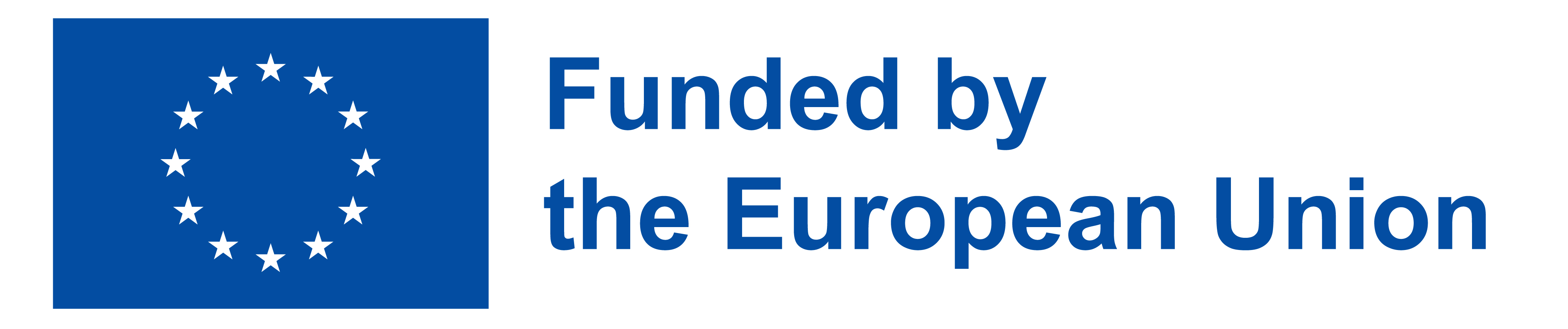 The European Commission's support for the production of this presentation does not constitute an endorsement of the contents, which reflect the views only of the authors, and the Commission cannot be held responsible for any use which may be made of the information contained therein.
2
Project Number: 2021-1-RO01- KA220-HED-38B739A3
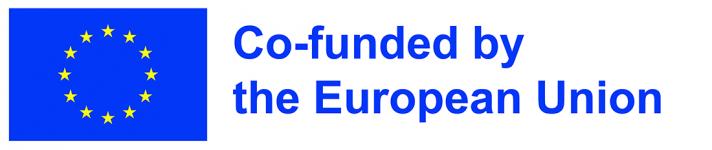 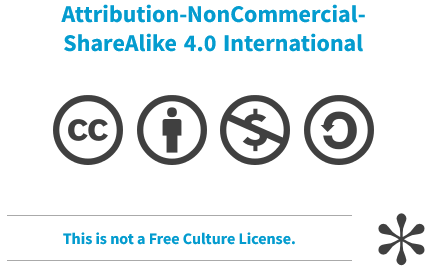 The European Commission's support for the production of this presentation does not constitute an endorsement of the contents, which reflect the views only of the authors, and the Commission cannot be held responsible for any use which may be made of the information contained therein.
3
Obesidade
Obesidade – Definição
Segundo a Organização Mundial da Saúde (OMS), a obesidade representa um acúmulo excessivo de tecido adiposo (massa gorda), alteração considerada anormal e com riscos à saúde.
5
Índice de Massa Corporal
Do ponto de vista teórico, esta categoria inclui pessoas com Índice de Massa Corporal (IMC) superior a 30 kg/m².
6
Incidência Mundial
O aumento da prevalência da obesidade em todo o mundo atingiu proporções epidêmicas

De acordo com um relatório da OMS de 2017 → mais de 4 milhões de mortes anualmente são devidas ao excesso de peso
7
Incidência e evolução
8
Etiologia
As causas são múltiplas, sendo a obesidade uma doença multifatorial

A causa mais conhecida e frequente é o excesso alimentar: uma ingestão calórica maior do que as necessidades individuais, juntamente com um desequilíbrio no consumo de macronutrientes
9
Etiologia
Outras causas:
Qualidade, equilíbrio e diversidade de nutrientes ingeridos (começando perinatalmente e depois ao longo do ciclo de vida)
Inatividade (sedentarismo)
Estresse, sono inadequado e fadiga crônica
Comportamentos de risco (excesso de álcool, desajuste social e psicoemocional)
Aumento dos níveis de leptina e resistência à leptina
10
Etiologia
Outras causas:
Deficiência de POMC (proopiomelanocortina)
Mutações no gene MC4R (receptor de melanocortina-4) e nos genes FTO, ADRB2, ADRB3, PLIN, DRD2
Defeitos cromossômicos e síndromes genéticas (síndrome de Prader-Willi, síndrome de Down, síndrome de Bardet-Biedl, síndrome de Alstrom, síndrome de Cornelia de Lange)
Produção de hormônios no nível gastrointestinal (grelina, GLP-1, CCK, PYY, FGF19)
11
Etiologia
12
Etiologia
Outras causas:
Disbiose intestinal (redução no número de Bacteroides e Bifidobacterium,  e aumento de prevalência de Firmicutes, Lactobacillus e Clostridium)
Disruptores endócrinos: fitalatos, bisfenóis (BPA), poluentes orgânicos persistentes
13
Equívocos
“A obesidade é causada apenas pela falta de atividade física e hábitos alimentares pouco saudáveis”

Embora a alimentação e o sedentarismo sejam dois dos fatores que mais frequentemente influenciam no aparecimento do excesso de peso, não são os únicos envolvidos no aparecimento do desequilíbrio antropométrico
O foco geralmente está nesses dois indicadores porque são os modificáveis
14
Equívocos
“Indivíduos obesos são menos ativos do que indivíduos com peso normal”

Com base nas pesquisas mais recentes, menos de 10% das crianças e adolescentes atingem seu nível ideal de atividade física, enquanto mulheres com sobrepeso tendem a dar mais passos por dia do que aquelas com peso normal
15
Equívocos
“Dietas funcionam a longo prazo”

Grandes estudos realizados em grandes amostras de indivíduos mostram que 2/3 dos indivíduos que perdem peso o recuperam em um ano e quase todos retornarão ao peso anterior em 5 anos
Assim, manter a meta de peso a longo prazo tende a ser mais difícil do que perder peso em si.
16
Equívocos
“A redução de peso não tem efeitos negativos significativos”

A redução total de peso envolve a adaptação homeostática do corpo
O processo de reequilíbrio de peso aumenta os níveis de estresse
17
Equívocos
“O exercício é mais importante do que a dieta na perda de peso”

A redução de peso apenas pelo aumento do nível de atividade física, na ausência de uma dieta adaptada, é pequena/média (abaixo de 2 kg)
Embora a atividade física seja essencial para manter uma boa saúde, ela não é suficiente para manter um peso ideal
18
Equívocos
“A avaliação de um programa de redução de peso
é baseado no peso perdido”

Avaliar um programa por esses métodos aumentará a incidência de depressão, transtornos alimentares e estigma
De acordo com as recomendações atuais, a avaliação deve se concentrar nos benefícios para a saúde, não no peso ganho/peso perdido
19
Medicina do estilo de vida como parte do controle da obesidade
Abordagem realista:
Pergunte – peça permissão para discutir o peso
Avaliar – realizar determinações antropométricas e identificar possíveis complicações e barreiras
Aconselhar – discutir os benefícios do reequilíbrio de peso e opções de tratamento
Estabelecer – uma perda de peso realista com um tratamento adaptado ao paciente
Assistir – assistir o paciente no processo de reequilíbrio de peso a longo prazo através dos meios necessários disponíveis (avaliação constante, fornecimento de recursos informativos, adaptação)
20
Medicina do estilo de vida como parte do controle da obesidade
Manejo multimodal da Obesidade
Diagnóstico de obesidade (exames antropométricos, escores de desnutrição, análises laboratoriais, testes genéticos e epigenéticos, metabolômicos ou do microbioma intestinal) seguido da identificação dos riscos associados (histórico médico detalhado)
Definir metas realistas
Envolvimento em uma atividade esportiva adaptada
Suporte dietético e de hidratação
Terapia comportamental
21
Medicina do estilo de vida como parte do controle da obesidade
Manejo multimodal da Obesidade
Terapia medicamentosa (quando a obesidade atinge um nível elevado ou comorbidades aparecem)
Intervenção cirúrgica (quando pelo menos 2 comorbidades estão presentes e a terapia dietética + medicamentosa falhou)
 Envolvimento de familiares para apoio
 Apoio psicológico, empatia, prevenção do estigma (terapia em grupo ou individual)
Monitoramento e Manutenção
22
Bibliografia
Chaput JP, Ferraro ZM, Prud'homme D, Sharma AM. Widespread misconceptions about obesity. Can Fam Physician. 2014,  60(11):973-5, 981-4
Mahmoud R, Kimonis V, Butler MG. Genetics of Obesity in Humans: A Clinical Review. Int. J. Mol. Sci. 2022, 23:11005
NCD Risk Factor Collaboration. UN Population Division and World Obesity Federation projections. 2017
Freemark M.S. Pediatric Obesity, Etiology, Pathogenesis and Treatment, Second edition. Humana Press. 2018, ISBN 978-3-319-68191-7
World Obesity Federation. ”World Obesity Atlas 2022”, London, 2022
Grief SN, Waterman M. Approach to Obesity Management in the Primary Care Setting. J Obes Weight-Loss Medication. 2019,   5:1024
Forgione N, Deed G, Kilov G et al. Managing Obesity in Primary Care: Breaking Down the Barriers. Adv Ther 2018, 35:191–198
MacKay H, Gunasekara CJ, Yam KY, et al. Sex-specific epigenetic development in the mouse hypothalamic arcuate nucleus pinpoints human genomic regions associated with body mass index. Sci Adv. 2022, 8(39):eabo3991. 
Eurostat.  ”Body mass index (BMI) by sex, age and income quintile” 2019, available  at https://appsso.eurostat.ec.europa.eu/nui/show.do?dataset=hlth_ehis_bm1i&lang=en
https://www.verywellmind.com/difference-between-disordered-eating-and-eating-disorders-5184548
23
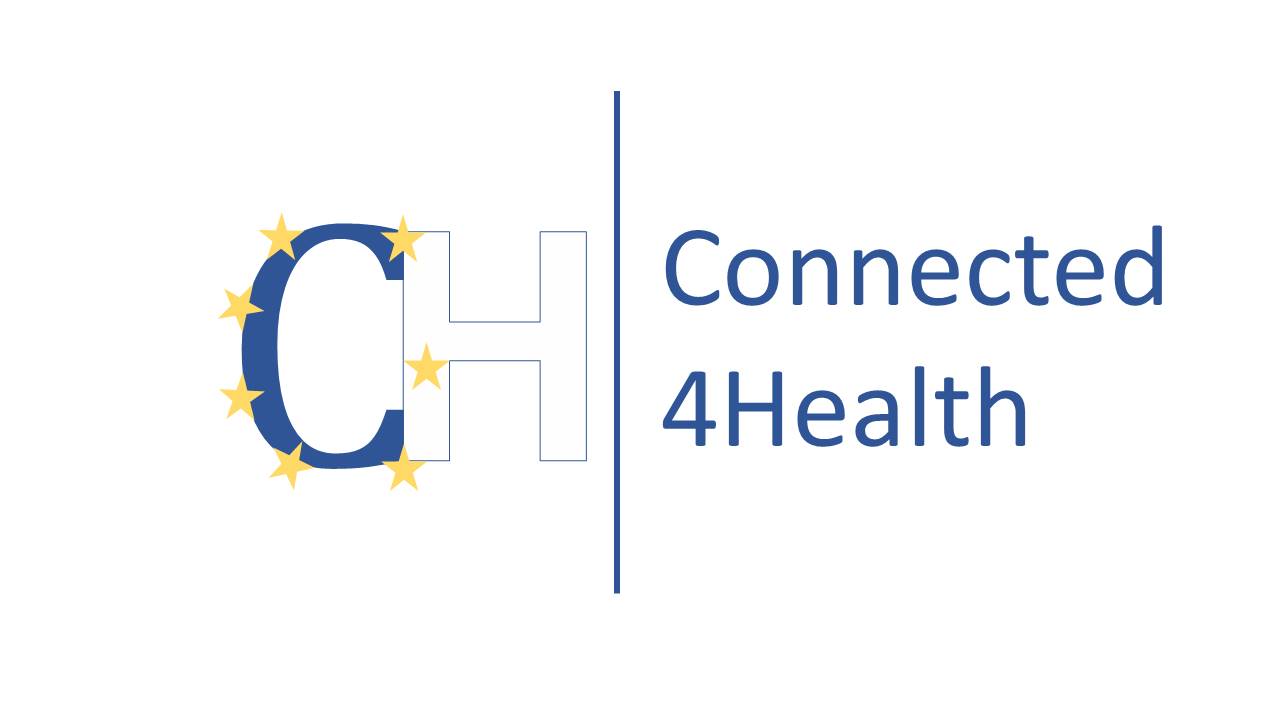 24